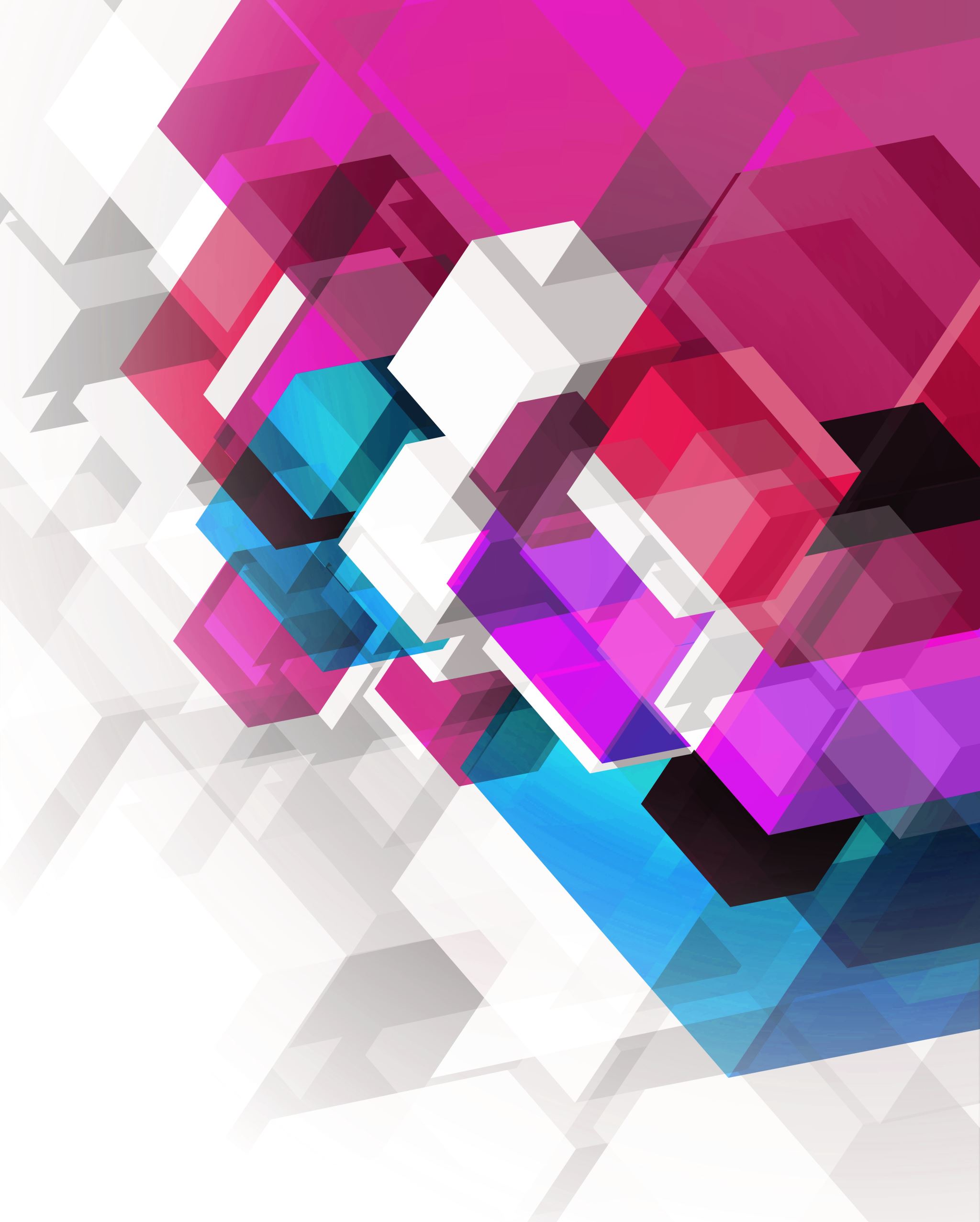 Dan hrvatskeknjige
22.04.
Marko Marulić
18.08.1450. rođen je u Splitu, a umro je 05.01.1524. također u Splitu. Pohađa humanističku školu. Pisao je prozna i pjesnička djela na hrvatskom i latinskom jeziku. Smatra se ocem hrvatske književnosti.
Zašto Marko Marulić u uvodu?
Odlukom Hrvatskog sabora iz 1996.godine, 22.04. obilježava se kao Dan hrvatske knjige jer je tog datuma 1501.godine Marko Marulić završio svoj poznati ep Judita.
Judita
Judita je biblijsko-vergilijanski ep. Marulić ga je želio približiti onima koji ne znaju latinski jezik te je zato tumači na hrvatskom jeziku. Tim djelom je nagovijestio jedinstvo hrvatskog jezika. Judita se smatra prvim umjetničkim epom ispjevanim na hrvatskome jeziku.
Obilježavanje 22.travnja
Noć knjige
Od 2012.godine redovito se (23.04.) održava ova manifestacija.
Njome se nastoji dati kreativan poticaj čitanju, promidžbi knjige te razgovoru o njezinu položaju i vrijednosti u suvremenom društvu.
Svjetski dan knjige
Na glavnoj skupštini UNESCO-a (Organizacija Ujedinjenih naroda za obrazovanje, znanost i kulturu) 1995. godine, dan 23.04. je proglašen Svjetskim danom knjige i autorskih prava .
Zanimljivosti vezane uz 22.travnja
Osnovano na taj datum 1900. godine.
Zanimljivosti vezane uz 22.travnja
Tog istog datuma se održava Dan planeta Zemlje, službeno od 1992. godine.
Zanimljivo
lik Marka Marulića se nalazi na novčanici od 500 hrvatskih kuna
Korišteni podaci:
web: Marko Marulić - Matica hrvatska – knjige
web: Dan hrvatske knjige – Ministarstvo kulture
web: Noć knjige – Nacionalna i sveučilišna knjižnica u  Zagrebu 
web: Svjetski dan knjige i autorskih prava - Wikipedia
KRAJ
Neo Lecher
6.c
OŠ Ljudevita Gaja